3D ultrasound tomography and segmentation
J. Wiskin, B. Malik, M. Lenox
Quantitative 3D ultrasound tomography
Segmentation possible due to 3D quantitative accuracy

3D algorithm – necessity of 3D model of field

Proximity to the chest wall with 3D modelling of field
Retromammary fat – glandular interface
Retromammary fat – pectoralis interface
“Distribution of cancers in the breast is uneven with clusters in the posterior tissue region – the retromammary fat glandular interface is an important area for cancer”
Profile view – Scanner 2000 Model A
Receiver array
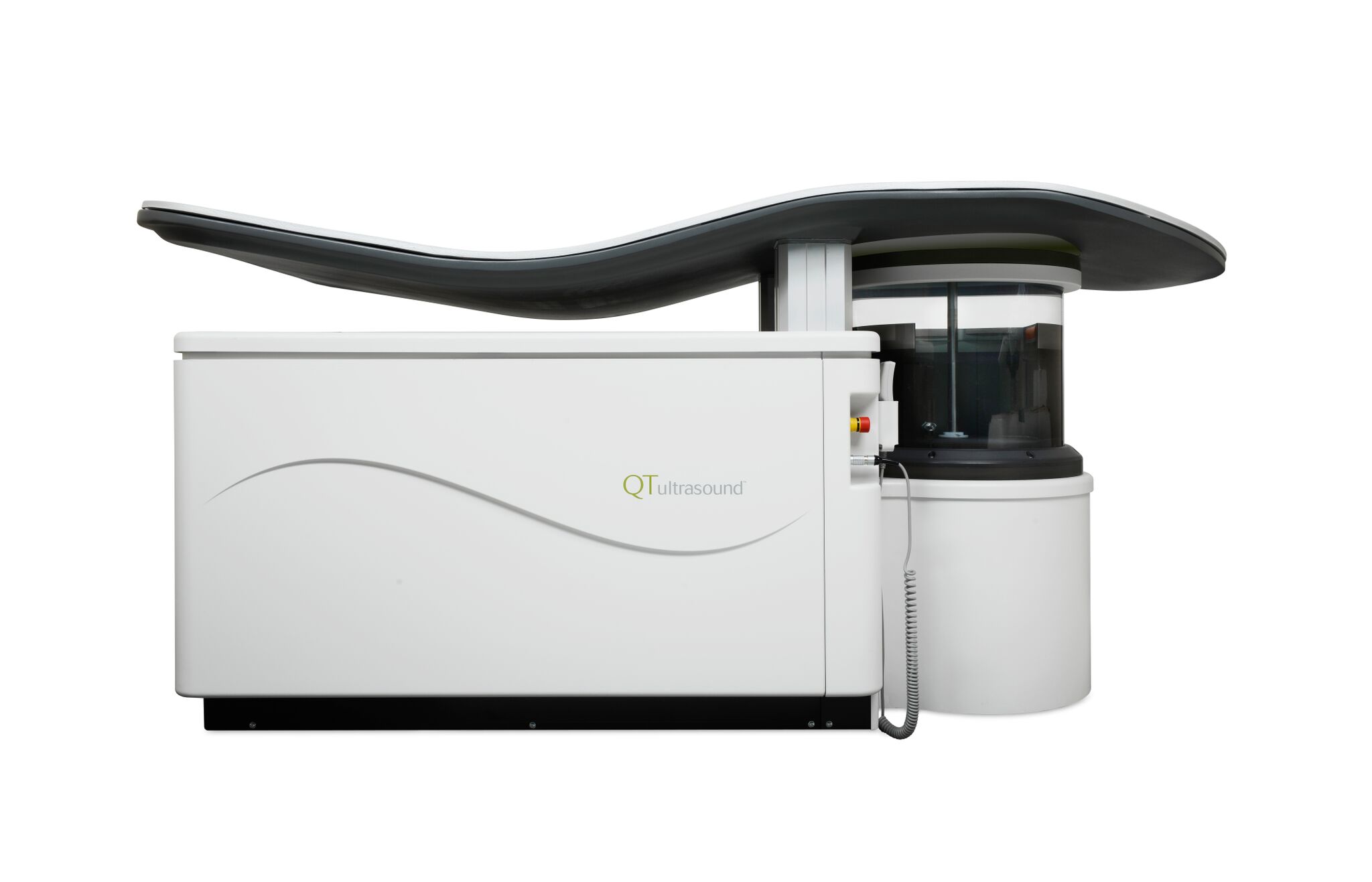 transmitter
Water bath
QT Data Acquisition System
Receiver array
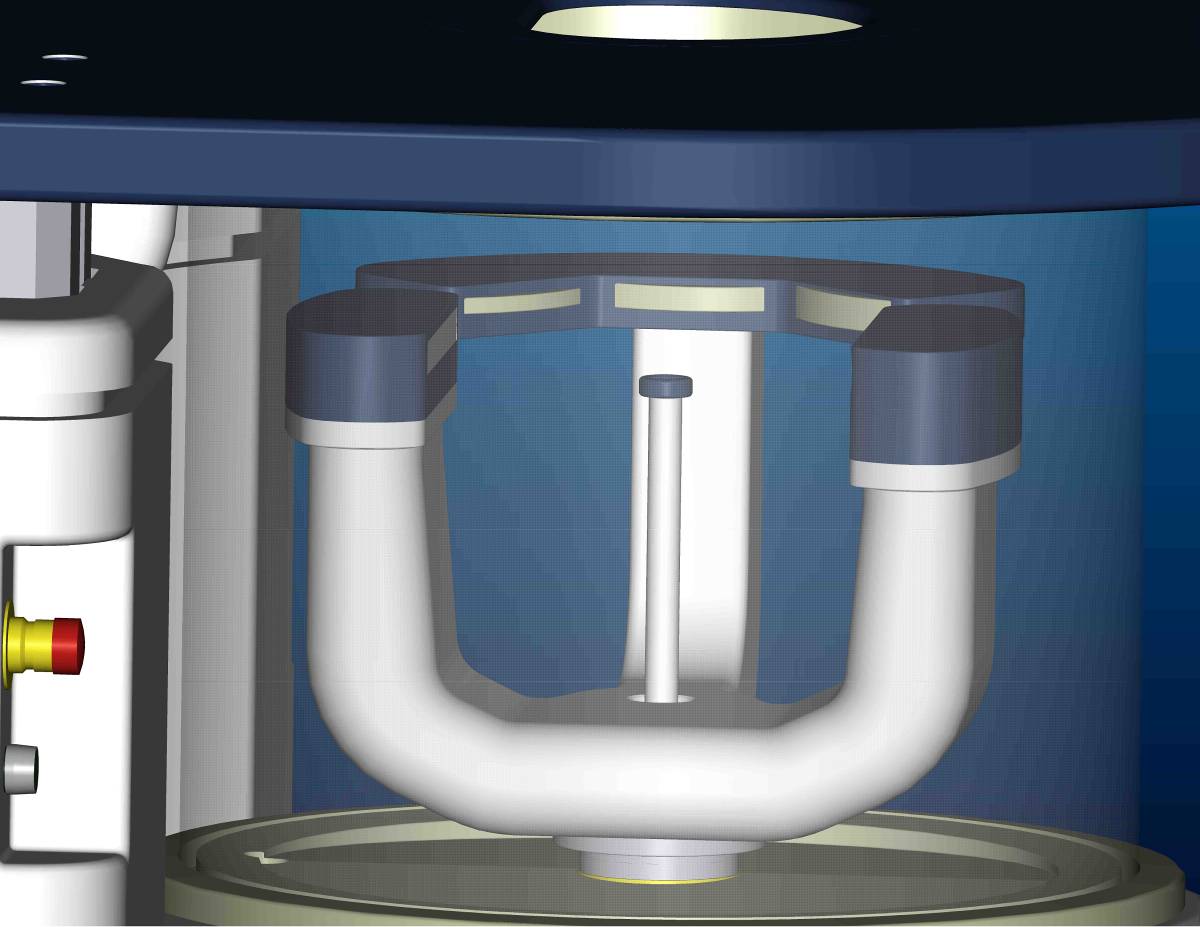 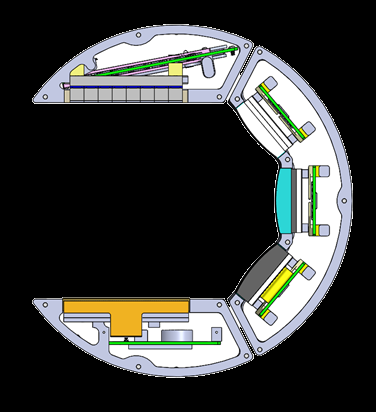 Reflection arrays
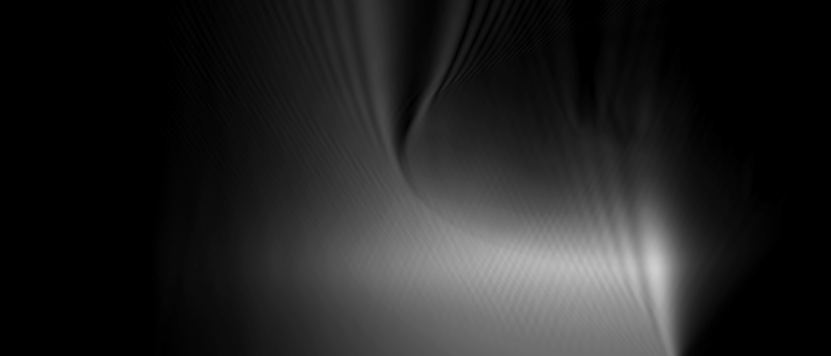 Total field
transmitter
Vertical cross section of field
Vertical cross section of total field allows us to reconstruct ~30 mm above central data plane
transmitter
20 mm tall 
8 row multi-element receiver
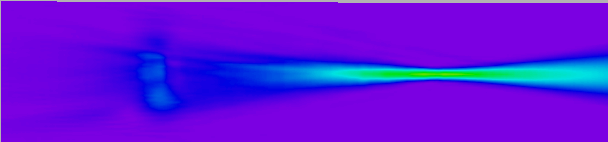 3D nonlinear full wave form inversion:  Nonlinear Conjugate Gradients (RP)(Wiskin, Borup et al. 2017)
[Speaker Notes: 3D nonlinear conjugate gradient minimization of ~40 million uknowns]
2D vs 3D algorithm
2D: one level of data affects only one level of the image
3D:  one level of data contributes to multiple levels of the image
Data levels
2D Image space
3D Image space
3D nature of transmitted field
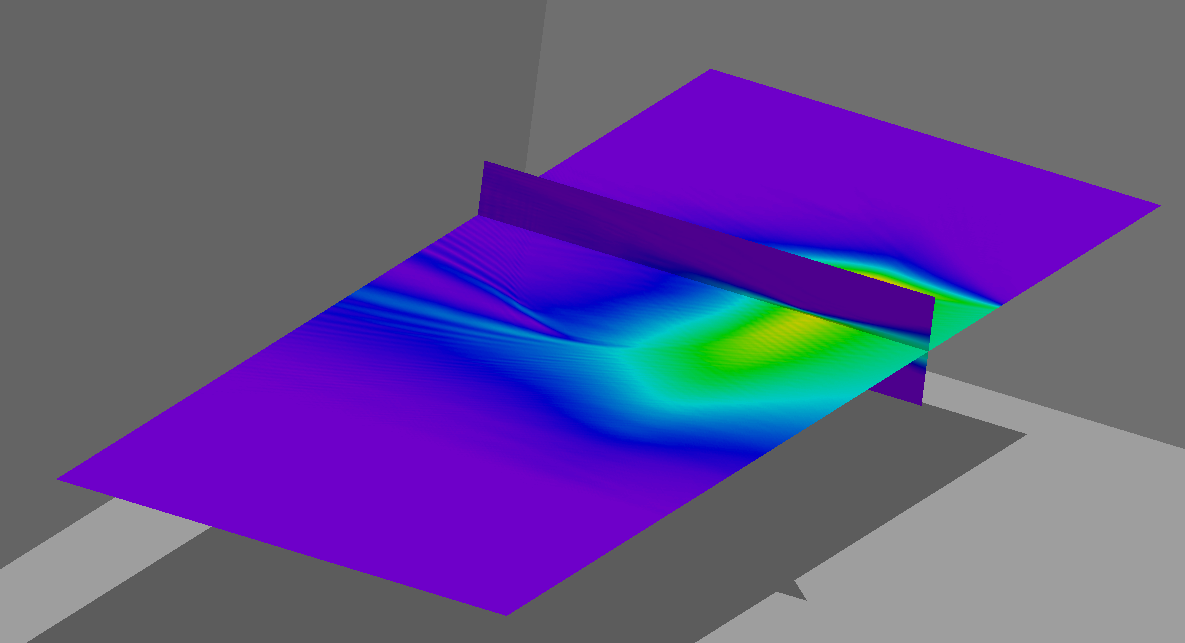 Water bath
receivers
Interaction of field  with Breast
Transmitter
3D transmitted field
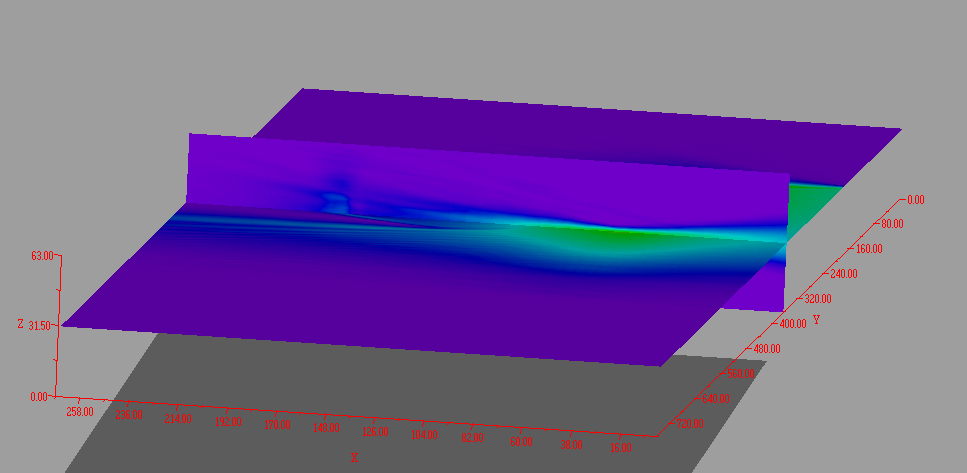 Water bath
Transmitter
receivers
Test phantom
High speed rods
High speed sphere
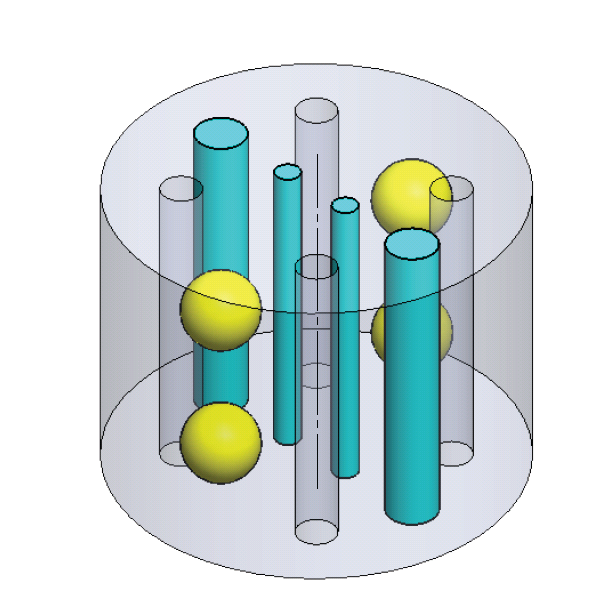 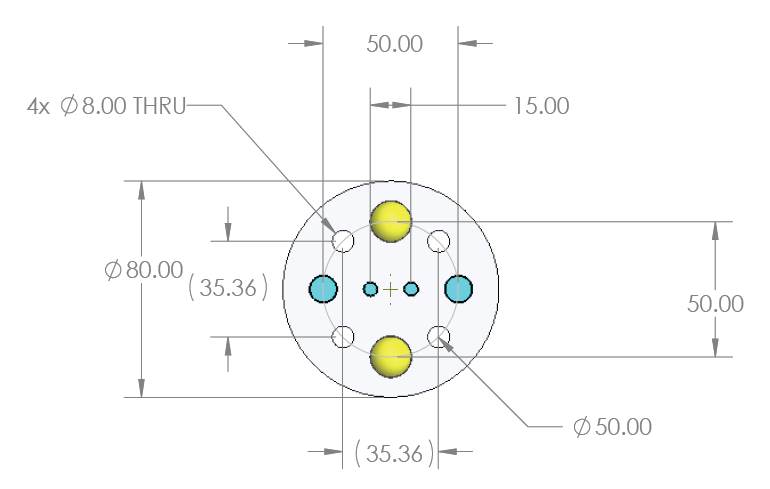 Low speed sphere
holes
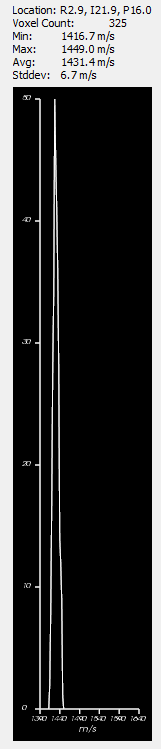 Reconstruction at mid-level
Low speed sphere
Low speed sphere
Water filled rods
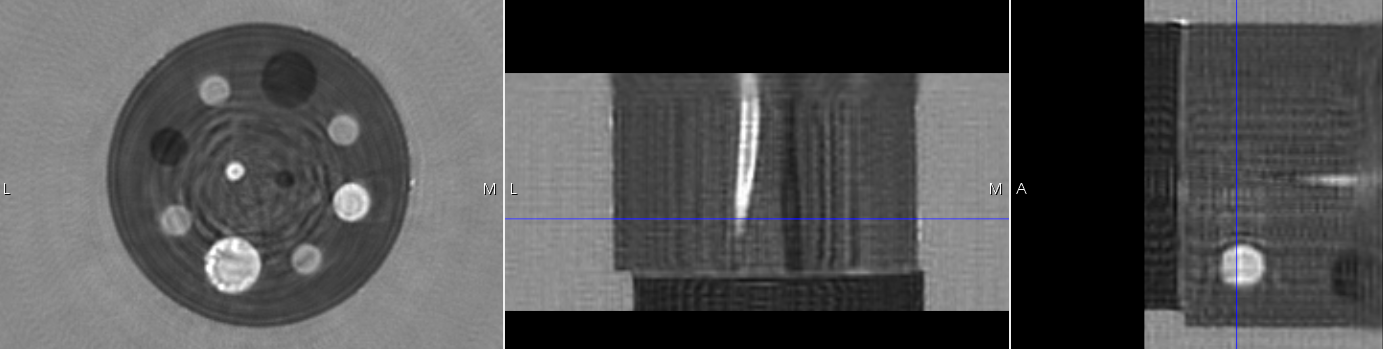 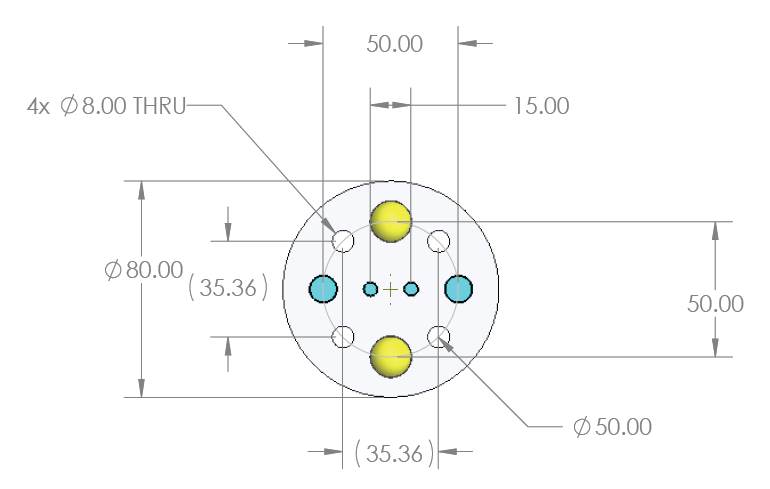 Low speed rod
Low speed rod
Low speed rod
High speed sphere
Hole filled with water
High speed sphere
Segmentation - Internal structure of acceptance phantom
Segmentation based on QT Ultrasound Image
Note the ‘twist’ in the high speed rod – this objectively present – not an artefact
Clearly shows the high speed rods (2) and high speed spheres (2) and water speed holes (4)
Schematic for vertical positioning of acceptance phantom
5 mm cap
Water level
2 mm
15 mm
20 mm
receiver
15 mm spheres  - ROI fast sphere
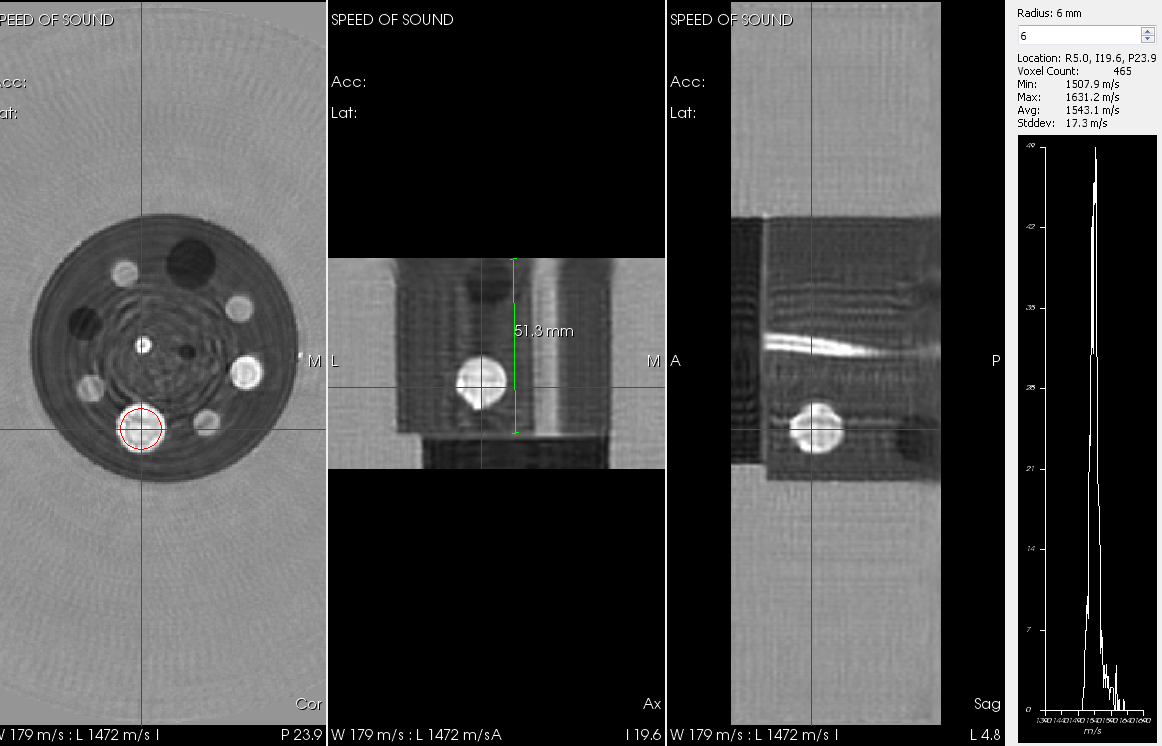 Speed of sound higher than background and water
Note the ‘twist’ in the high speed rod
[Speaker Notes: Twist mentioned earlier, note the reconstruction of the low speed of sound]
2D reconstruction
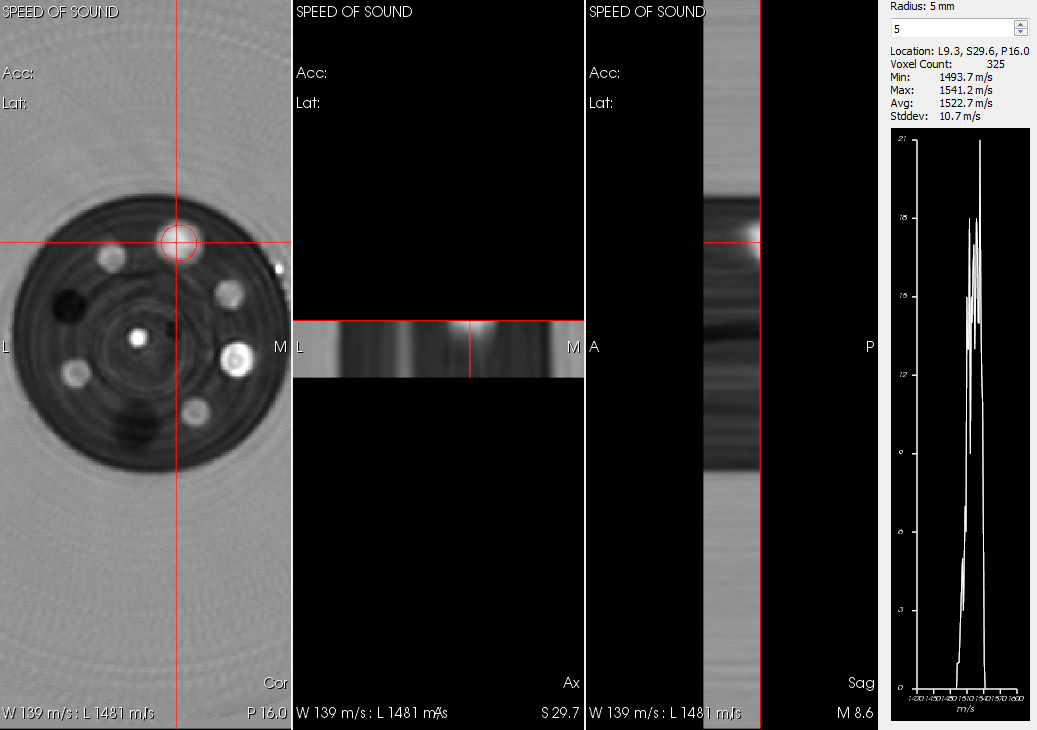 Bottom of sphere
Very top of the reconstruction – red line
Sphere is not reconstructed with 2D algorithm – yellow arrow
[Speaker Notes: Note the bottom of sphere]
3D reconstruction
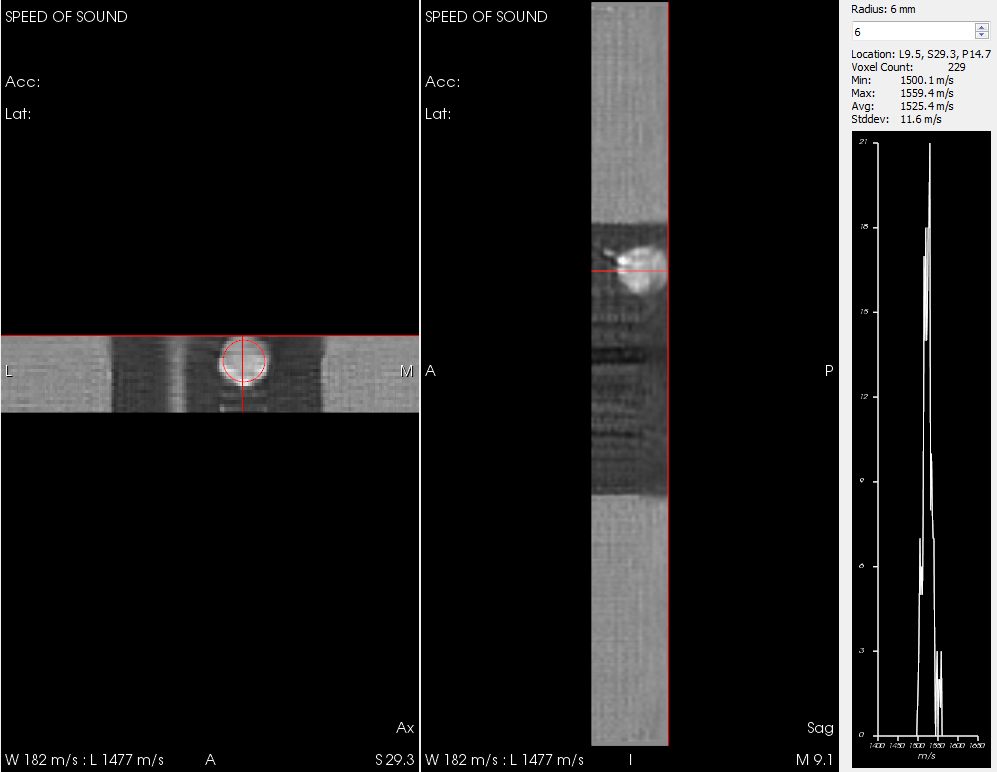 Near the top – sphere is visible – totally reconstructed
Water level
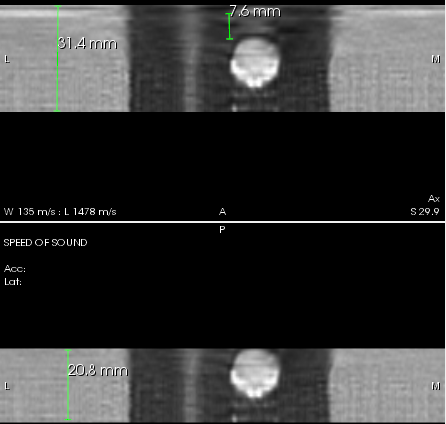 Top of 2D image is here
[Speaker Notes: Recall the vertical extent is ~64 mm, should be roughly slightly below center of sphere:  2 mm + 5 mm = 7 mm, 7.5 mm center to top of phantom]
Quantitative values – can be segmented
Sphere can be segmented out in the 3D image
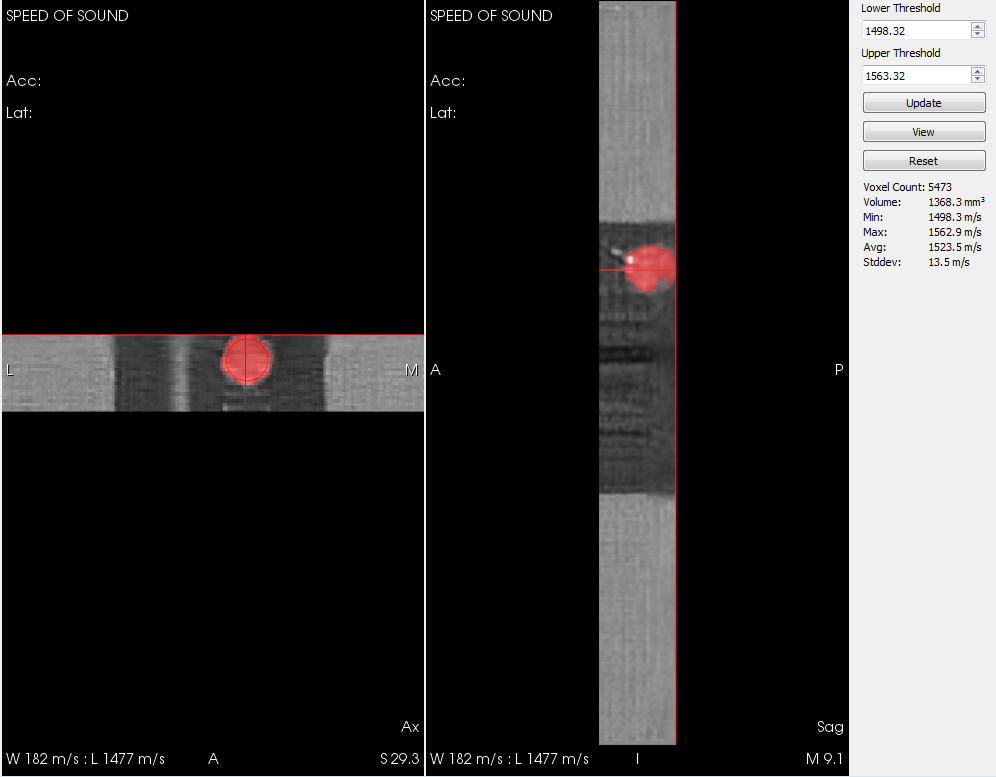 geometry of sphere clearly visible 
segmented out from fat-like background
Quantitative accuracy - Line plot through reconstruction
Low speed sphere
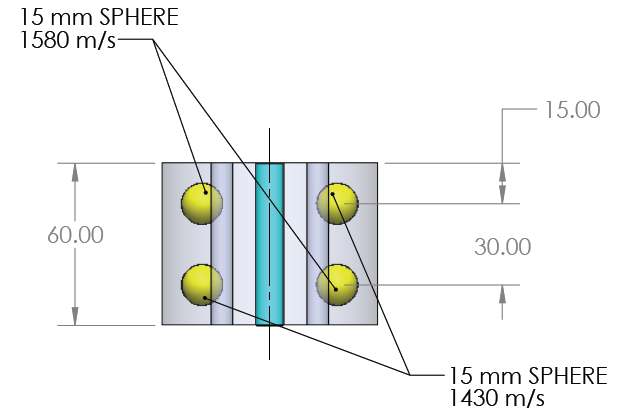 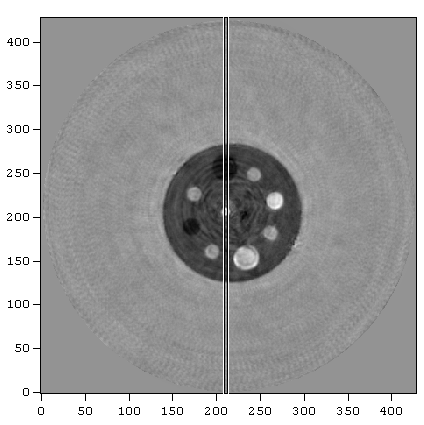 This level
High speed rod
Line plot through 3D recon of phantom
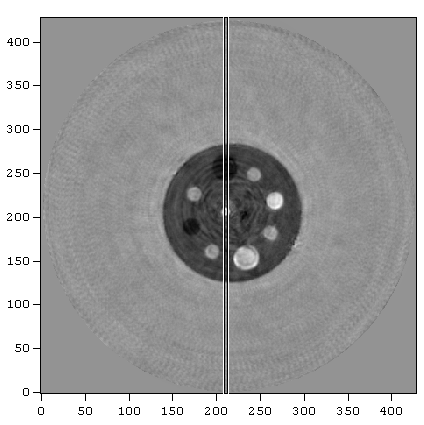 QT reconstruction
True value
Line plot
Low speed rod
High speed rod
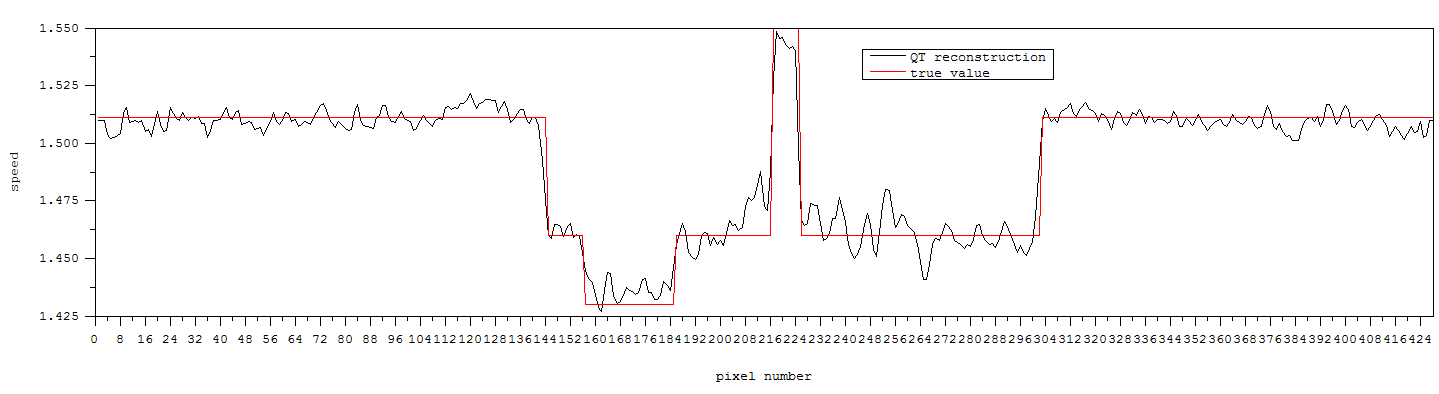 Medium heterogeneous breast
Pectoralis visible
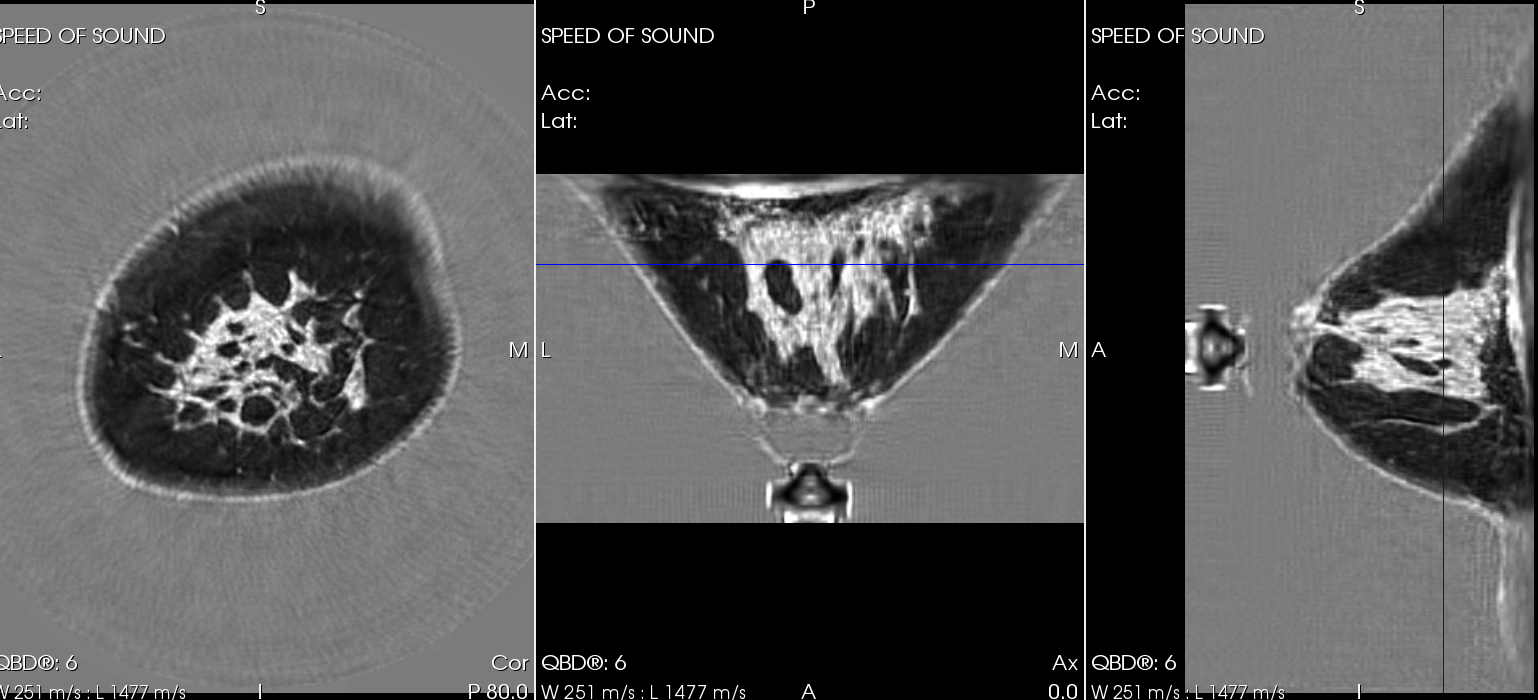 High resolution 3D does show pectoralis
Retro-mammary fat - glandular interface
Inframammary fold also visible
Inframammary fold
19dea
Movie showing difference 2D vs 3D reconstruction
Pectoralis muscle
2D overlaid
3D image
[Speaker Notes: Pectoralis visible, retromammary fat pectoralis interface retromammary fat – glandular interface]
2D vs 3D Sagittal
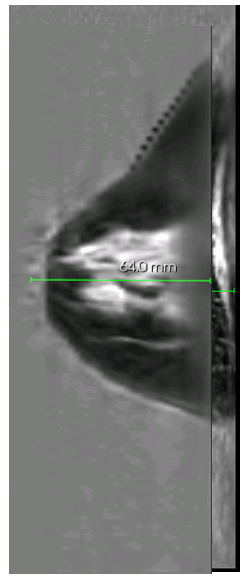 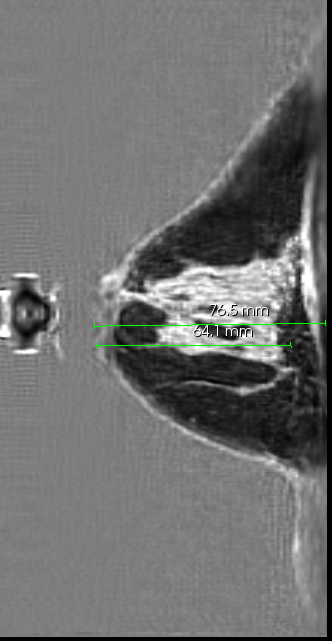 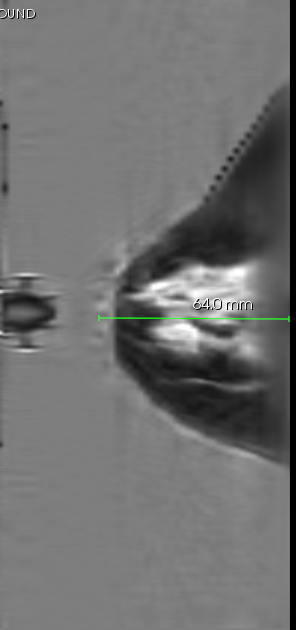 2D image
3D image
2D overlaid on 3D
Upper extent of 2D
2D vs 3D Coronal view
2D – high resolution, high frequency image
3D – high resolution, high frequency image
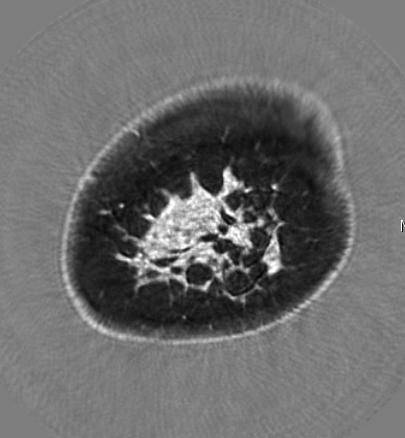 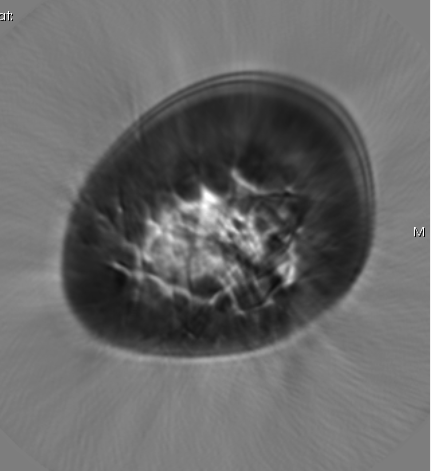 Scattered density breast near chest wall
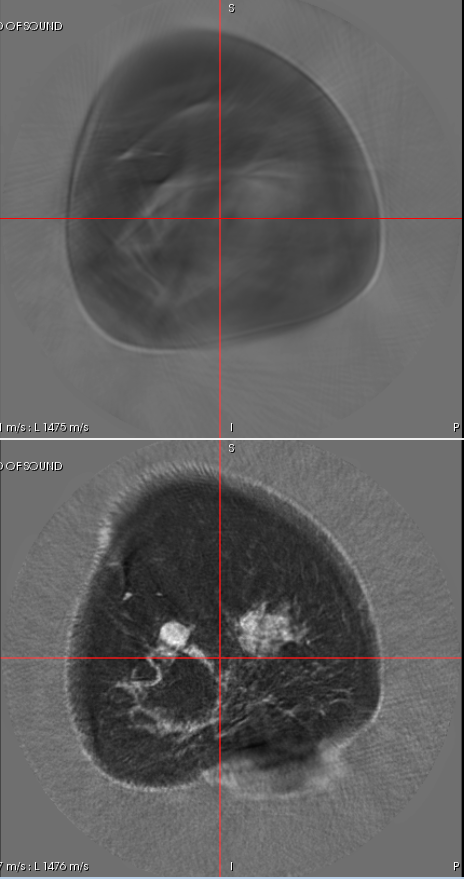 The same level is properly reconstructed in 3D
3D extends the image at least an additional 11 mm
2D
Same level in red line 2D vs 3D
~30 mm of field
3D
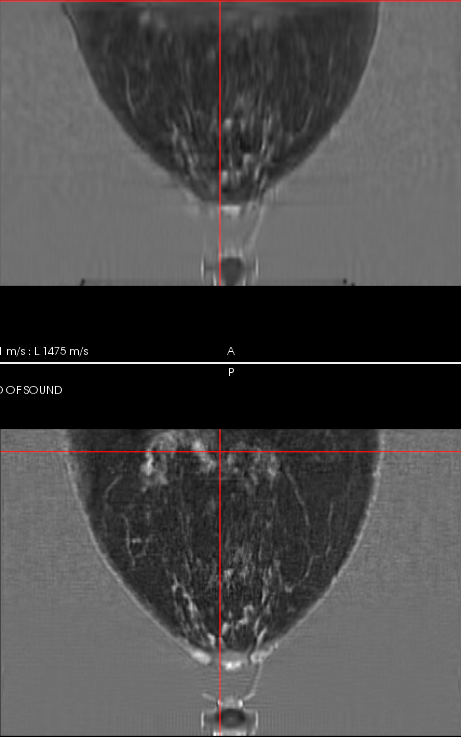 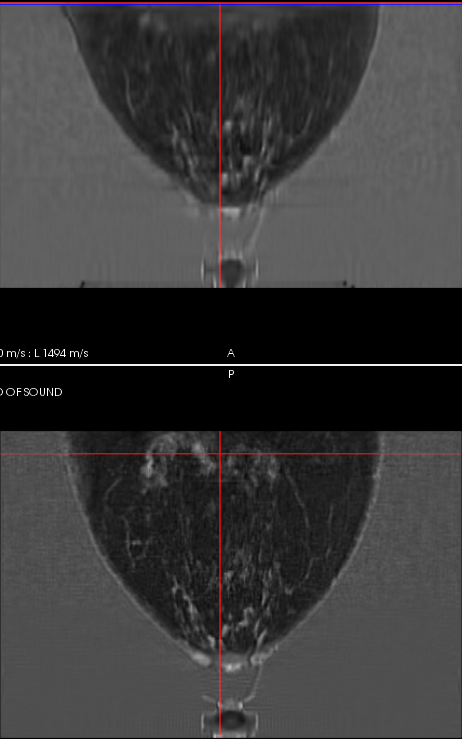 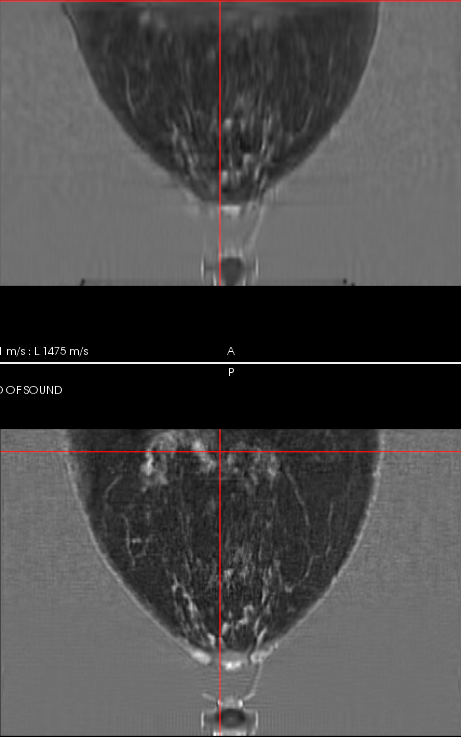 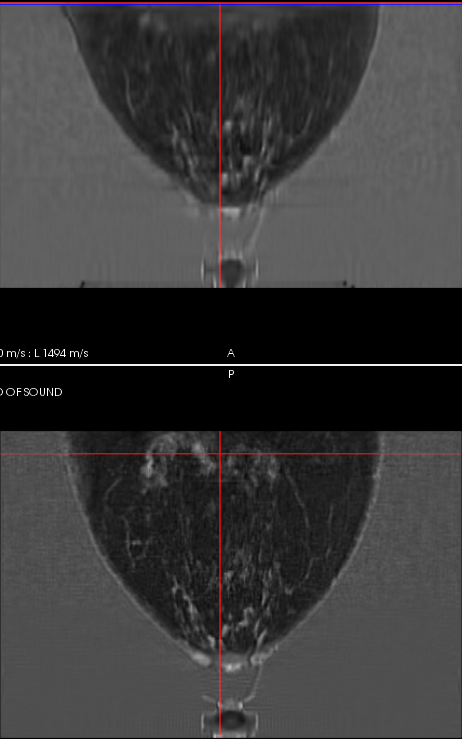 [Speaker Notes: 2D image shows degradation of resolution near the chest wall.  Even before the top is reached there appears to be a significant reduction in image quality.  This emphasizes the importance of 3D.  Note also near the nipple region there is significant loss of resolution, again where the 3D curvature is high.]
Sagittal view 2D vs 3D
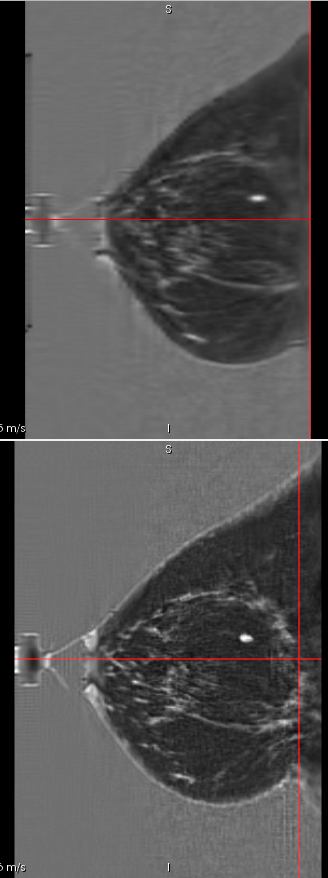 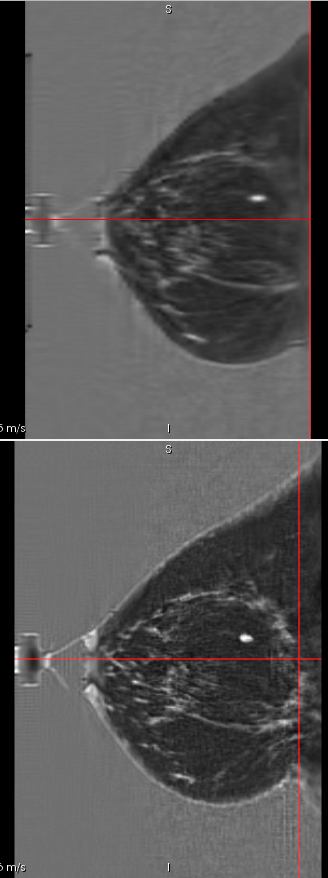 Red line shows same level
Resolution preserved
Additional 11 mm or more added
Note the  staircase 
Effect in the 2D image
Inframammary fold visible
Note the high 3D curvature
2D vs 3D – Sagittal view – small dense breast
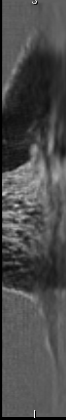 cranial
Sagittal view – additional tissue visible – skin line visible 
Pectoralis
Retromammary fat – glandular interface visible
2D reconstruction
High frequency
High definition
0.5 mm pixels
caudal
3D representation of Fibroglandular tissue - movie
Crude segmentation based on speed of sound – still of some value
AI based segmentation
Based on AI:  (Malik, Klock et al. 2016)
Skin, fat, connective tissue, ducts, glands, fibroadenomas and cancers
Segmentation  II – based on QT Ultrasound Images
Skin, 
fat, 
connective tissue, 
ductal tissue, 
glandular tissue
Movie generated from segmentation of QT Ultrasound images (DICOM)
[Speaker Notes: Retromammary fat pectoralis interface, and retromammary fat glandular interface, glands pink, ducts red, cancer 
Segmentation possible due to 3D quantitative accuracy
Skin, fat, connective, ducts, glandular, cysts, fibro-adenomas, cancers
Pectoralis is distinguishable

3D algorithm – necessity of 3D model of field
Quantitative throughout breast volume
Hi Resolution through breast volume:  all three views
One data level affects multiple image levels]
Conclusions - Quantitative 3D ultrasound tomography
Segmentation possible due to 3D quantitative accuracy
Skin, fat, connective, ducts, glandular, cysts, fibro-adenomas, cancers effectively segmented

3D algorithm – necessity of 3D model of field
Quantitative throughout breast volume
Hi Resolution throughout breast volume:  all three views
One data level contributes to multiple image levels
Pectoralis - retromammary fat interface visible
QT Ultrasound, LLC
Acknowledgements

N. Pirshafiey, R. Terry, M. Racosky – design/construction of phantom
D. Borup, Ph.D. - theory
 
V. Zhang, Ph.D., A. Terry – discussion and experimental

J. Helms, Lightstream Animation studios – segmentation movie
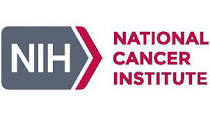 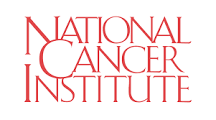